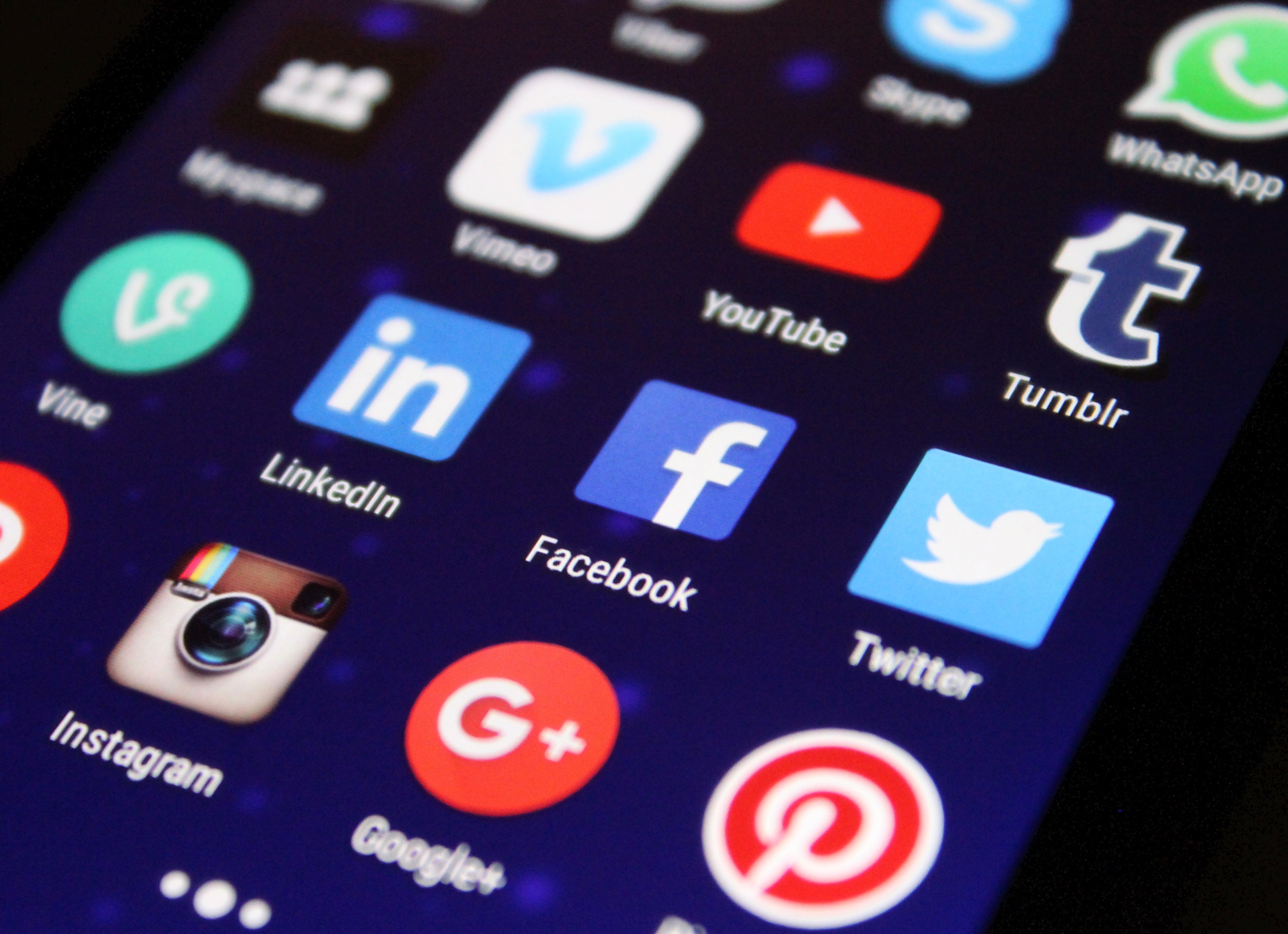 Geotagging matters? The interplay of space and place in politicised online social media networks
Dr Adrian tear | University of Portsmouth
platial’19 | 5 September 2019 @ UNIVERSITY OF WARWICK
Background
US 2012 Presidential ElectionGeotagged data animated by day 01/10/12 to 07/11/12
Spatiotemporality
Spatialisation in Online Social Network (OSN) data undoubtedly offers some value; but how much?
Three spatial peaks during the US2012 election clearly coincide with the televised candidate debates and voting day
Romney (contrasting polling at the time) received more mentions in the text of OSN data. Who won?
What does it all mean?  Is ‘this one percent [of coordinate-geotagged interactions] already large enough’ (Jiang et al., 2016) for meaningful analysis?
What about the other 99%?
Assumptions, assumptions…
Knowns and unknowns
Testing the Geographicality Assumption…
Why politicised data?
Politics and [hopes of] prediction…
Which politicised social media data?
Facebook and Twitter data were sampled
Twitter data
Stored in JavaScript Object Notation format (ECMA International, 2017).
Several of the more salient key/value pairs are highlighted.
References to space and place are widespread in geotagged OSN data.
Non-geotagged OSN (meta)data also exhibit many ‘platial’ references.
Methods and tools
System architecture
Schematic representation of containers (i.e., physical host, virtual machines, Cloud), data flows, data transfer mechanisms and software applications employed in this research
RQ1 – How can baseline geographicality be assessed and categorised in OSN data?
examination and scoring of 
Potential Geographic Information (PGI)
Scoring system
35 fields contained Potential Geographic Information (PGI)
Scored low/high/very high, some fields inter-related
Scores summed for each interaction
Modal scores created for all users
Works only with Twitter data; Facebook lacked comparable metadata
A word on skewness
Most users (n=1,730,748; 71.04% of 2,436,167 in total) made only one interaction
89.14% of users (n=2,171,589) made ≤3 interactions and 93.26% ≤5 (n=2,271,917)
Users making ≤5 interactions created 3,171,447 (or 38.69%) of all 8,196,380 interactions
The remaining 164,250 users (6.74%)  created 61.31% (n=5,024,933) of all interactions
Interaction per user skewness in the data set is lower amongst coordinate-geotagging users
Another word on skewness
Percentage distribution of Modal Geographicality Scores for users making <=5 interactions, >=6 interactions and any number of interactions in the research data corpus
High correlation in modal Geographicality Scores between users who made ≤5 interactions and all users (Pearson’s r=0.99) and between those who made ≥6 interactions and all users (r=0.96) suggests that the scoring scheme is not badly affected by skewness in numbers of interactions/user
Statisticaltests
Multiple levels of statistical analysis are reported in detail in the thesis
Summary results appear later in these slides
Scoring distribution
17.61% of interactions held no PGI metadata (58.27% of which were Facebook posts)
78.03% of interactions held some PGI metadata (of variable utility)
3.11% of interactions (n=253,148 Twitter tweets and n=1,227 Facebook posts) were coordinate-geotagged
1.25% of interactions (n=102,343 Twitter retweets) held dyadic coordinate pairs
Dyadic spatialities
Many coordinate-geotagged retweets (n=102,343) reference, with different coordinates, Twitter tweets which were themselves originally coordinate-geotagged
While longer lines emphasise long distance retweeting, the average retweet distance across the two political events is <18km and the median <4km; lower than values reported elsewhere (van Liere, 2010) 
During the SCOT2014 event one user, Mulder1981 – a Scottish Tory Councillor and ‘influential BritNat Twitter troll’ (The Herald, 2017), posted from 2,503 locations and was widely retweeted throughout Scotland
Field contribution
Several PGI metadata fields contribute to overall scores
Relatively few contain fine-grained geodata
RQ1 – Summary
The Geographicality Scoring system has two principal advantages:
Easy to understand and straightforward to code.
Flexible; allowing, e.g., cross-tabulation of results in later analyses.
The scoring system does, however, have one distinct disadvantage:
Interactions cannot be scored when they lack available metadata.
This was a particular problem for Facebook posts (affecting 841,271 records) but also affected 598,544 Twitter tweets and 3,836 Twitter retweets….
These and other records can, however, all be geographically ‘augmented’ by searching for toponymic mentions of place in message text, as recommended by Stock (2018).
RQ2 – Does NLP-detectable platiality in message text increase in line with spatiality?
Natural Language Processing, Information Extraction and Named Entity Recognition
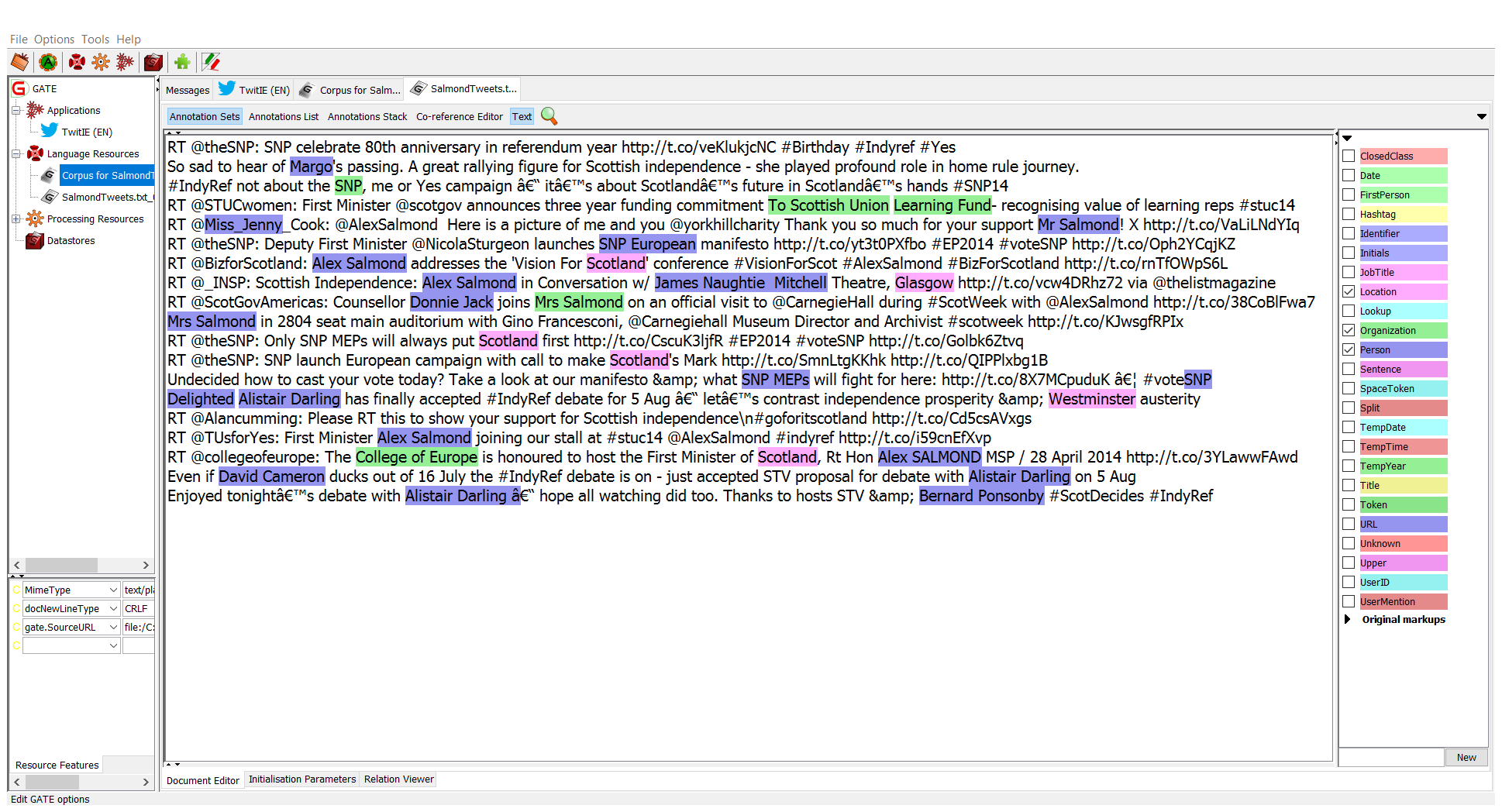 Natural Language Processing using GATEExample with Alex Salmond’s Twitter tweets
GATE’s TwitIE pipeline automatically identifies various entity types (several highlighted) in terse, ungrammatical Twitter text (Bontcheva et al., 2013)
Places at the interaction level
US2012/SCOT2014: Average number of toponyms detected per interaction by Event, Geoparser and Geographicality Score
Places at the user level
US2012/SCOT2014: Average number of toponyms detected per user by Event, Geoparser and Geographicality Score
US2012
World map showing coordinate geotagged interactions (orange markers) and geoparsed locations (blue markers) identified by CLAVIN
RQ2 – Summary
Three NLP/geoparsers have been used to search for and augment any platiality detected in OSN message text.
Despite adopting technically different solutions to the ‘challenge’ of location-detection in free form text (Li et al., 2016) both GATEcloud and CLAVIN-rest, the two systems successfully used to text-mine all ~8m social media messages in the research data corpus, produced highly comparable results.
At the user level many more toponyms/user were found amongst those with a Zero Geographicality Score; this reflects the many Facebook records in this class which a) hold more text and, b) offer greater potential for NLP-based text-mining/geoparsing operations.
Processing rate restrictions in the third NLP/geoparser used, AlchemyAPI, meant that only subsets of the research data corpus could be processed.
RQ3 – Does NLP-detectable platiality in linked/shared 3rd party content increase in line with spatiality?
Natural Language Processing, Information Extraction and Named Entity Recognition
Link sharing matters!
The sharing of media, in the form of URL links to content posted elsewhere on OSN sites, or on 3rd party websites, is a key component of social media usage (Bartlett & Miller, 2013).
Little is known about differential patterns of link sharing amongst differing types of spatially or platially expressive OSN users. Do users posting with coordinate-geotags, for example, link to content containing more toponymically identifiable locational entities than other users?
Over 40% of all interactions in the research data corpus recorded a linked/shared URL:
3,485,840 records held URLs
Retweeting leads to duplication of shared URLs
641,472 distinct linked/shared URLs were observed
These were queued and processed using AlchemyAPI NLP software (which works well against URLs)
Number of URL links shared
The vast majority of links (98.69%) were created by non-coordinate-geotagging users, responsible for all bar 45,492 of the total number of 3,485,840 linked/shared URLs in the research data corpus
Places in URLs at interaction level
US2012/SCOT2014: Average number of toponymic mentions identified by AlchemyAPI in linked URLs by grouped Geographicality Score at interaction level
Places in URLs at user level
US2012/SCOT2014: Average number of toponymic mentions identified by AlchemyAPI in linked URLs by grouped Modal Geographicality Score at user level
Place by event, parser and OSN subtype
Summary
Results of text, data-mining and statistical analyses demonstrate that coordinate-geotagging users of Twitter and Facebook:
make fewer references to place in their message text;
link to articles making fewer mentions of place in their content and;
make far fewer links to external content than their non-coordinate-geotagging peers.
Relevance
As ‘geo-behavioural’ targeting (c.f. Cambridge Analytica) is increasingly used in political marketing and (mis)information campaigns – which are much easier to set up  with location/user targeting than they are to detect downstream – there is a pressing need to track the geographical diffusion of information consumption:
Twitter is retiring tweet geotagging functionality… Most campaigning takes place on Facebook anyhow…
Geotagging users are unrepresentative of the universe of OSN users, who are unrepresentative of general populations…
What next? Degraded coordinates alongside all messages? Improved platial recognition? Regulatory or technological responses? Operated and/or overseen by whom?
Discussion
Aaaaaaaaarrrrrrrgggggghhhhhhh….
Statistical analysis US2012
Summary statistics of Welch’s paired T-tests for numbers of detected toponyms in geotagged/non-geotagged message text and linked/shared URLs at interaction and user levels by OSN type/subtype and parser
Statistical analysis SCOT2014
Summary statistics of Welch’s paired T-tests for numbers of detected toponyms in geotagged/non-geotagged message text and linked/shared URLs at interaction and user levels by OSN type/subtype and parser
References
Bartlett, J., & Miller, C. (2013). THE STATE OF THE ART: A LITERATURE REVIEW OF SOCIAL MEDIA INTELLIGENCE CAPABILITIES FOR COUNTER-TERRORISM. London. Retrieved from http://www.demos.co.uk/files/DEMOS_Canada_paper.pdf 
Bastian, M., Heymann, S., & Jacomy, M. (2009). Gephi: An open source software for exploring and manipulating networks. BT - International AAAI Conference on Weblogs and Social. ICWSM, 8, 361–362. Retrieved from https://gephi.org/publications/gephi-bastian-feb09.pdf 
Berico-Technologies. (2017). About CLAVIN | CLAVIN Home. Retrieved June 10, 2017, from https://clavin.bericotechnologies.com/about-clavin/ 
Bontcheva, K., Derczynski, L., Funk, A., Greenwood, M. A., Maynard, D., & Aswani, N. (2013). TwitIE: An Open-Source Information Extraction Pipeline for Microblog Text. In Proceedings of Recent Advances in Natural Language Processing (pp. 83–90). Hissar, Bulgaria. Retrieved from http://derczynski.com/sheffield/papers/twitie-ranlp2013.pdf 
ECMA International. (2017). The JSON Data Interchange Syntax. Standard ECMA-404 (Vol. 2nd Editio). Retrieved from http://www.ecma-international.org/publications/standards/Ecma-404.htm 
Gayo-Avello, D. (2012). “I Wanted to Predict Elections with Twitter and all I got was this Lousy Paper” -- A Balanced Survey on Election Prediction using Twitter Data. ArXiv Preprint ArXiv:1204.6441, 13. https://doi.org/10.1234/12345678 
Gelernter, J., & Mushegian, N. (2011). Geo-parsing messages from microtext. Transactions in GIS, 15(6), 753–773. https://doi.org/10.1111/j.1467-9671.2011.01294.x
References
IBM. (2017). Natural Language Understanding - IBM Bluemix. Retrieved November 1, 2017, from https://console.stage1.bluemix.net/catalog/services/natural-language-understanding 
Johnson, I. L., Sengupta, S., Schöning, J., & Hecht, B. (2016). The Geography and Importance of Localness in Geotagged Social Media. Proceedings of the 2016 CHI Conference on Human Factors in Computing Systems - CHI ’16, 515–526. https://doi.org/10.1145/2858036.2858122 
Jiang, B., Ma, D., Yin, J., & Sandberg, M. (2016). Spatial Distribution of City Tweets and Their Densities. Geographical Analysis, 48(3), 337–351. https://doi.org/10.1111/gean.12096 
Jung, J.-K. (2015). Code clouds: Qualitative geovisualization of geotweets. The Canadian Geographer / Le Géographe Canadien, 59(1), 52–68. https://doi.org/10.1111/cag.12133 
Leetaru, K., Wang, S., Cao, G., Padmanabhan, A., & Shook, E. (2013). Mapping the global Twitter heartbeat: The geography of Twitter. First Monday, 18(5). Retrieved from http://firstmonday.org/ojs/index.php/fm/article/view/4366 
Li, S., Dragicevic, S., Castro, F. A., Sester, M., Winter, S., Coltekin, A., … Cheng, T. (2016). Geospatial big data handling theory and methods: A review and research challenges. ISPRS Journal of Photogrammetry and Remote Sensing, 115, 119–133. https://doi.org/10.1016/j.isprsjprs.2015.10.012 
Pavalanathan, U., & Eisenstein, J. (2015). Confounds and Consequences in Geotagged Twitter Data. Emnlp, (September), 2138–2148. Retrieved from http://arxiv.org/abs/1506.02275
References
Stefanidis, A., Crooks, A., & Radzikowski, J. (2013). Harvesting ambient geospatial information from social media feeds. GeoJournal, 78(2), 319–338. https://doi.org/10.1007/s10708-011-9438-2
Stock, K. (2018). Mining location from social media: A systematic review. Computers, Environment and Urban Systems, 71, 209–240. https://doi.org/10.1016/j.compenvurbsys.2018.05.007 
Stolte, C., Tang, D., & Hanrahan, P. (2002). Polaris: a system for query, analysis, and visualization of multidimensional relational databases. IEEE Transactions on Visualization and Computer Graphics, 8(1), 52–65. https://doi.org/10.1109/2945.981851 
Tablan, V., Roberts, I., Cunningham, H., & Bontcheva, K. (2012). GATECloud.net: a platform for large-scale, open-source text processing on the cloud. Philosophical Transactions of the Royal Society A: Mathematical, Physical and Engineering Sciences, 371(1983), 1–13. https://doi.org/10.1098/rsta.2012.0071 
The Herald. (2017, May 10). New Tory councillor unmasked as influential arch-’BritNat’ Twitter troll who boasts about his manhood online | HeraldScotland. The Herald. Retrieved from http://www.heraldscotland.com/news/15276119.New_Tory_councillor_unmasked_as_influential_arch__BritNat__Twitter_troll_who_boasts_about_his_manhood_online/ 
van Liere, D. (2010). How far does a tweet travel? In Proceedings of the International Workshop on Modeling Social Media - MSM ’10 (pp. 1–4). New York, New York, USA: ACM Press. https://doi.org/10.1145/1835980.1835986